函数的语法规则
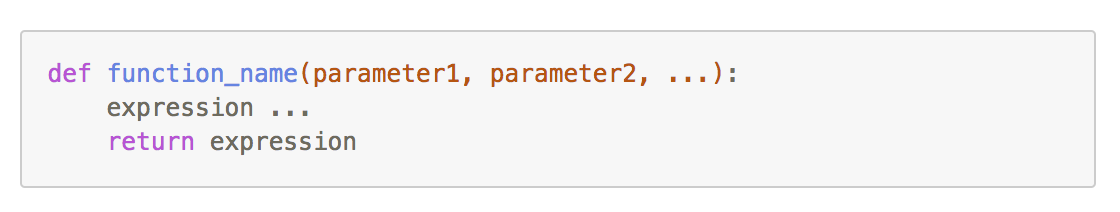 实例：平方函数，输入变量 x 返回其平方值 x2
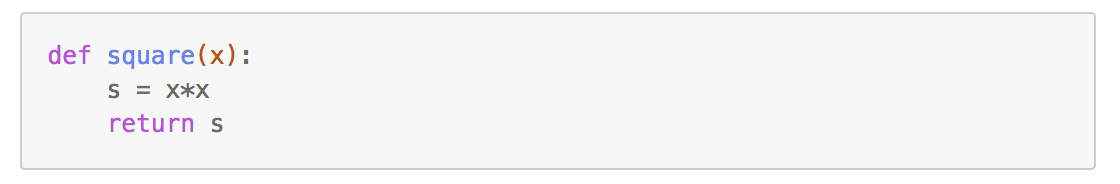 函数的语法规则
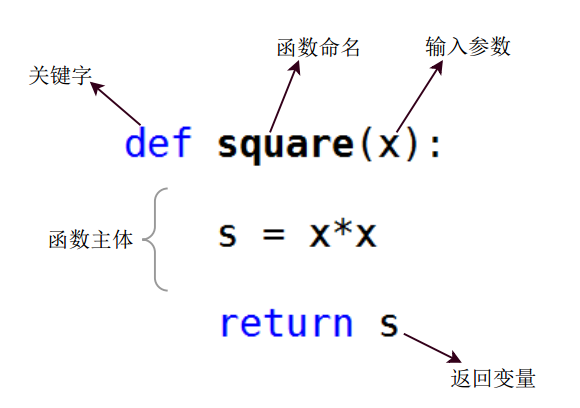 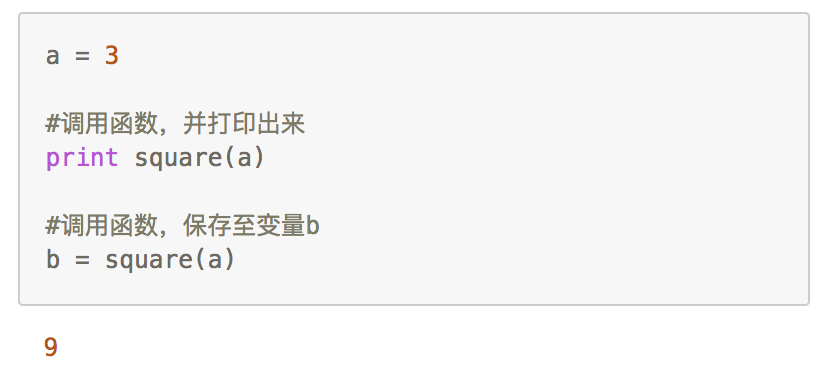 [Speaker Notes: 此处有实战演练]